Do you have any brothers and sisters?
As tu des frères et des sœurs?
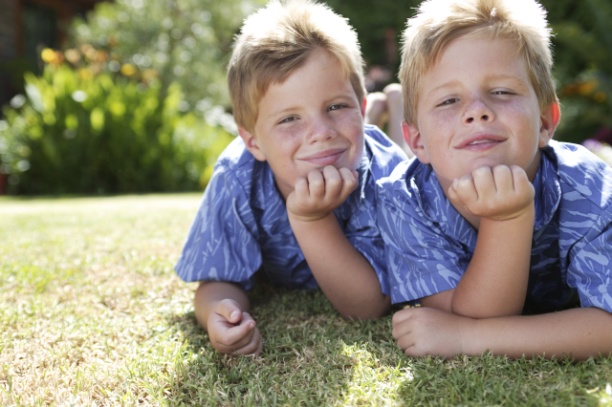 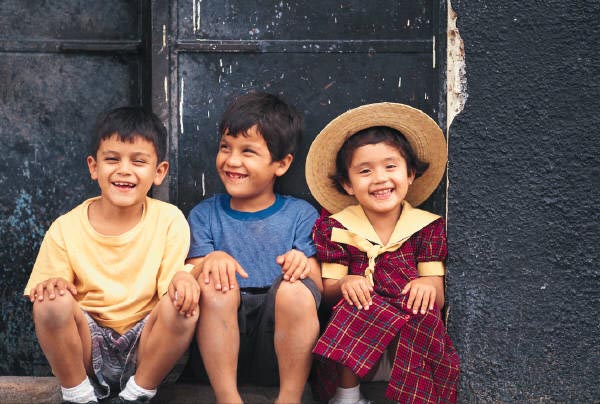 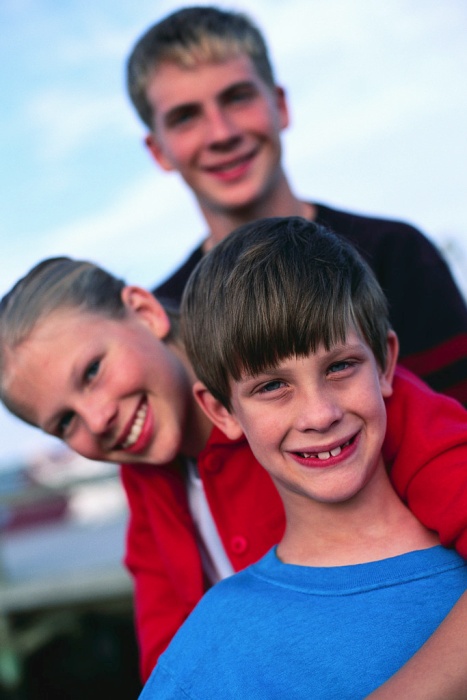 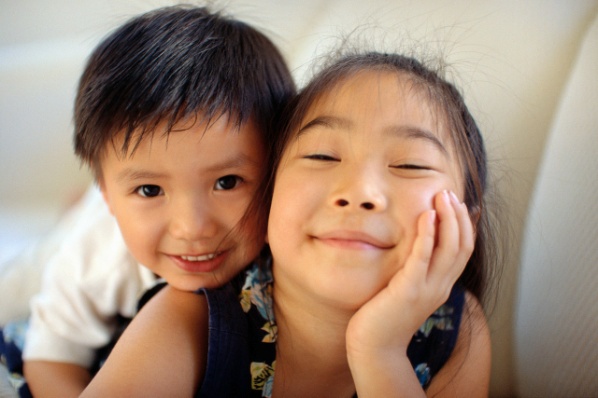 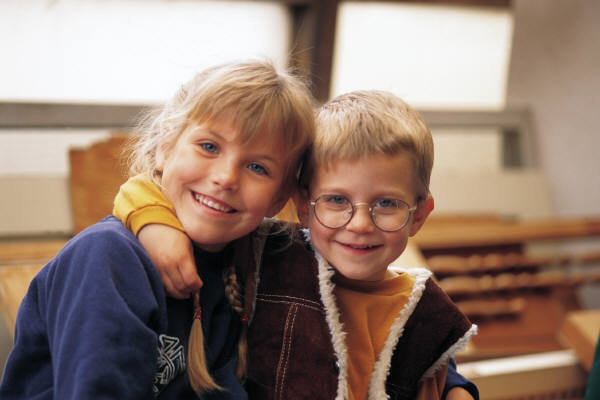 J’ai un frère.
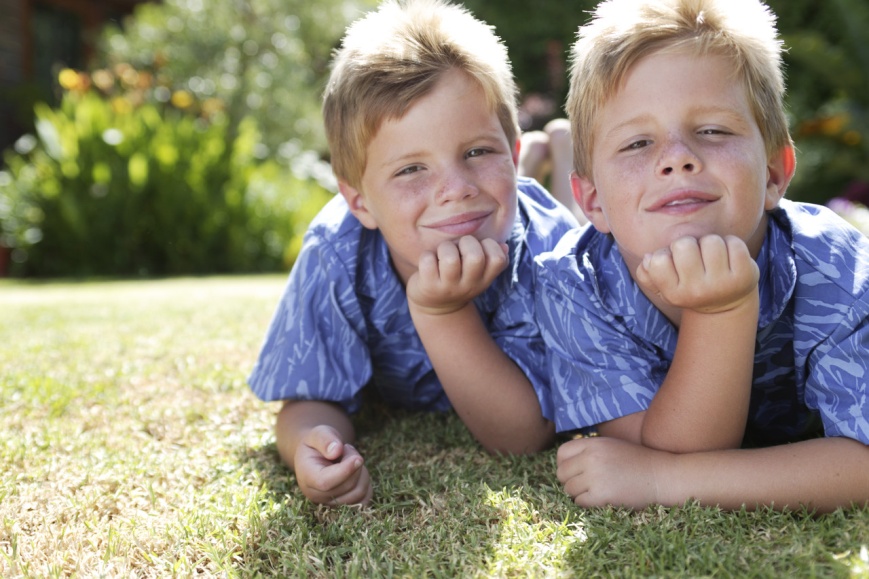 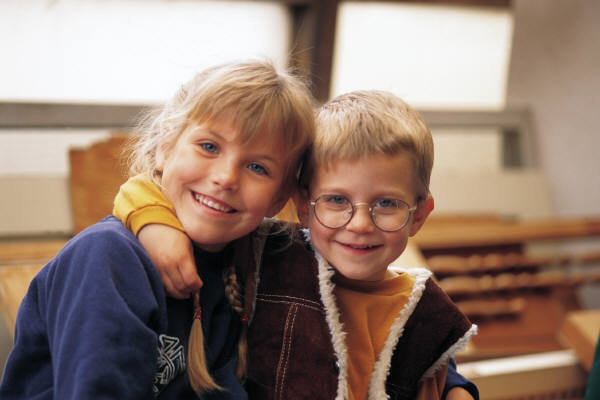 J’ai une sœur.
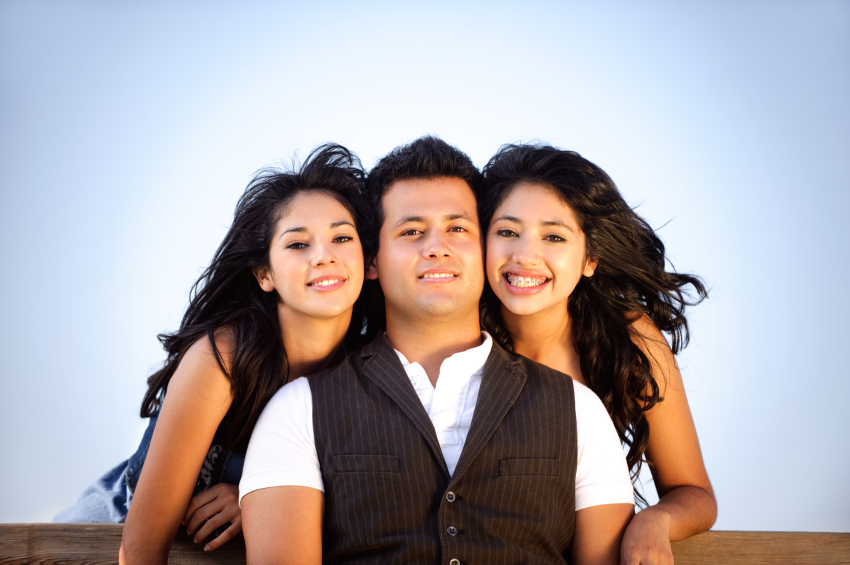 J’ai un frère et une sœur.
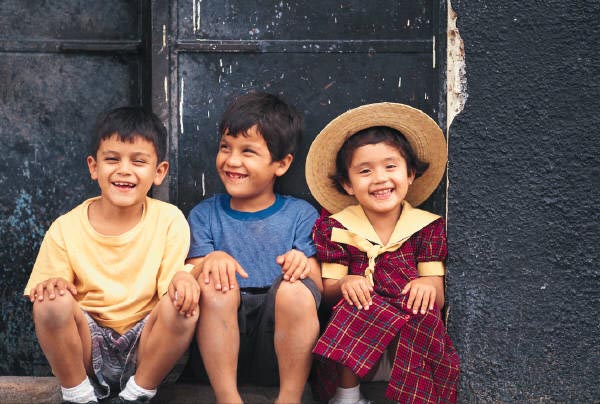 J’ai un frère et une sœur.
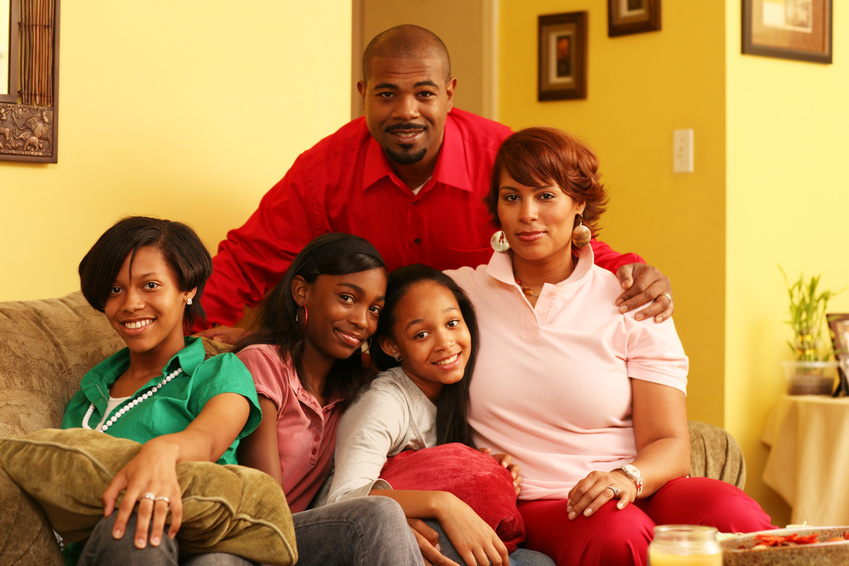 J’ai deux sœurs.
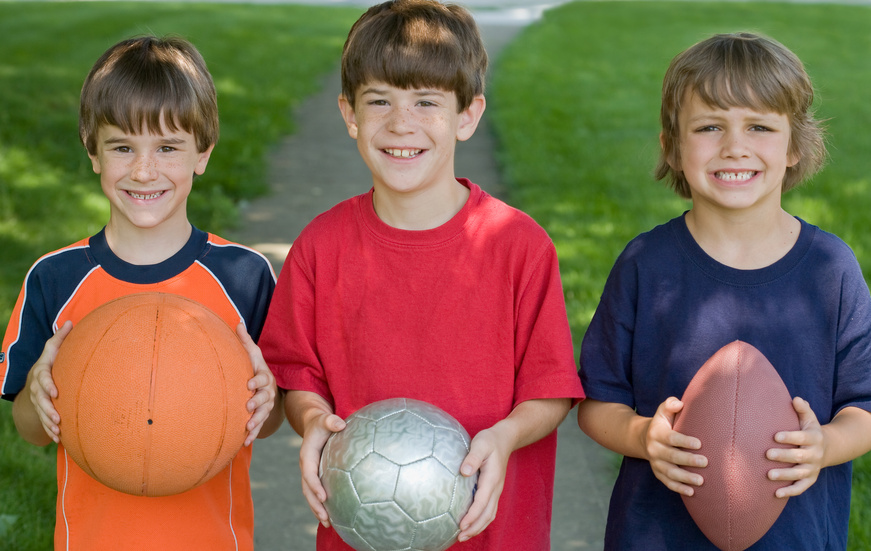 J’ai deux frères.